Всероссийский урок безопасности
Подготовила:
учитель начальных классов
Вахтурова Я.С.
Какую опасность представляет каждый из этих объектов?
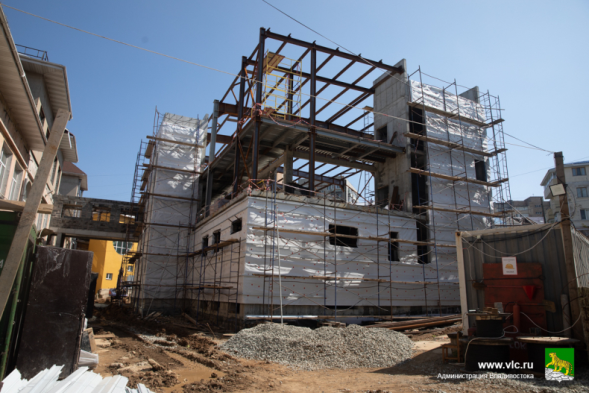 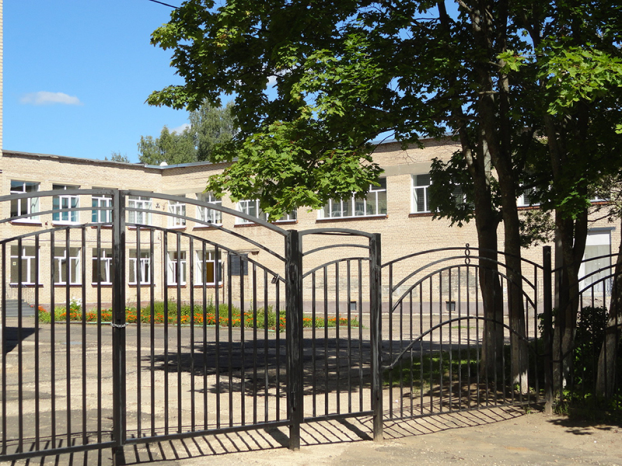 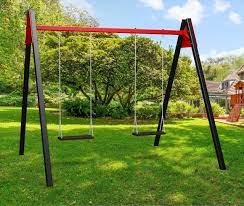 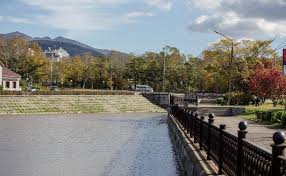 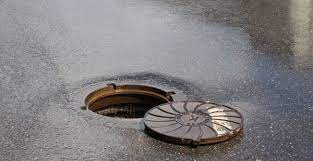 Загадки
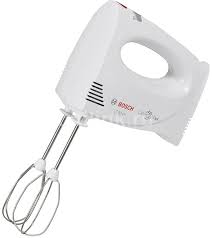 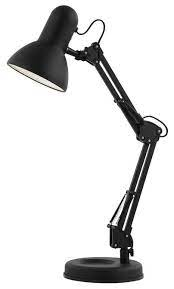 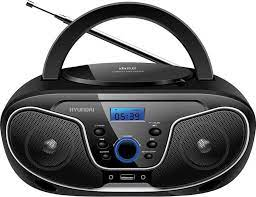 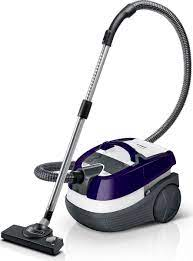 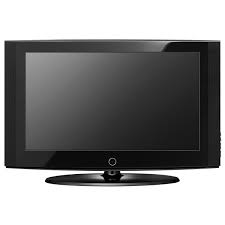 Кроссворд
Правила пользования электроприборами
Нельзя пользоваться неисправными электроприборами.
Нельзя тянуть за шнур, если хочешь выключить электроприбор
Нельзя самим чинить, разбирать электроприборы.
Нельзя ковыряться в розетке ни пальцем, ни другими предметами.
Нельзя выключать электроприборы мокрыми руками
Электричество не терпит соседства с водой.
Загадки
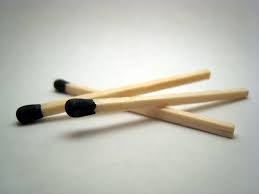 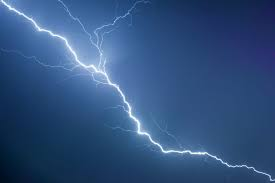 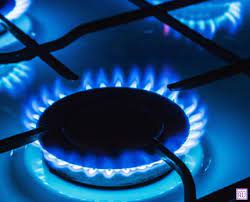 Викторина «Азбука безопасности»
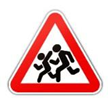 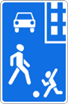 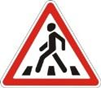 Правила поведения с незнакомцами
Старайся избегать разговоров. Если говоришь – будь вежлив.
Не входи в подъезд и лифт с незнакомыми людьми.
Не садись в машину к незнакомцу.
Не бери никаких предметов (сладости, игрушки...) у незнакомцев.
Не играй по дороге из школы домой.
Не играй в темное время на улице.
Не рассказывай чужим людям о своей семье, о соседях.
Не приглашай и не впускай незнакомых людей в квартиру.
Если потерял ключ – скажи об этом родителям.
Отгадай загадку:
Мокрая тётка бежит по земле –Радость великая всей детворе.Люди от зноя в ней летом спасаются,Зимой на коньках и салазках катаются.
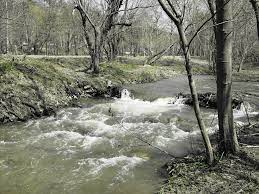 Это нужно знать!
Пожар мы быстро победим, позвонив  101
Если видишь: на дороге случилась беда – незамедлительно звони  102
Стало плохо человеку – ты не медли, не реви.Ведь помочь ему сумеешь, позвони, набрав 103
Коль почувствовал запах газа в квартире,К телефону беги и звони 104
Экстренная помощь (МЧС) 112
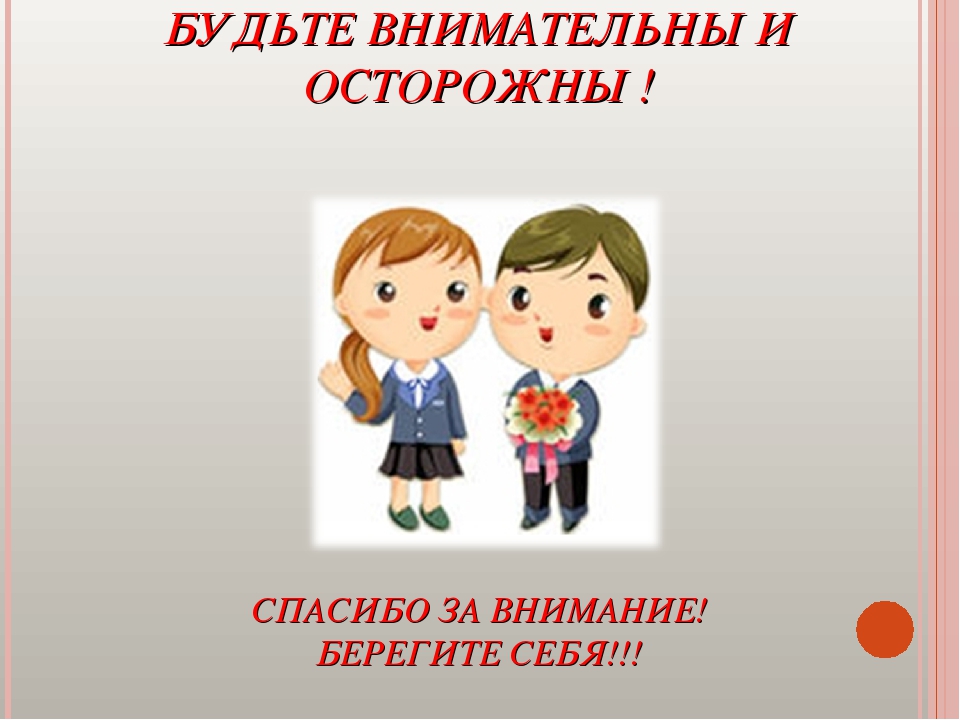